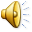 ŠTEVILA DO 1000VELIKOSTNI ODNOSI, PREDHODNIK IN NASLEDNIK
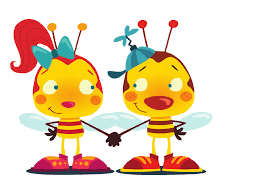 MATEMATIKA
3. RAZRED
Torek, 21. 4. 2020
Glasno preberimo
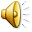 Glasno preberi in presodi ali trditve držijo ali ne (nekatere trditve so napačne)
Spodnjo nalogo prepiši in reši v zvezek
Predhodnik in naslednik
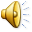 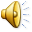 Delo v delovnem zvezku
Reši naloge v DZ3/18.
DODATNE NALOGE - PO ŽELJI – v DZ3 na strani 18 sta v zgornjem levem kotu dve čebelici. Če želiš, klikni nanju in reši naloge.